DEV-B332
Testing and Debugging Microsoft SharePoint Applications with Microsoft Visual Studio 2012
Benjamin Day &Brian Randell
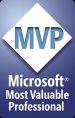 Who are these guys?
Benjamin Day
Brookline, MA
Consultant, Coach, & Trainer
Microsoft MVP for Visual Studio ALM
Team Foundation Server, Software Testing, Scrum, Software Architecture
Scrum.org Classes
Professional Scrum Developer (PSD)
Professional Scrum Foundations (PSF)
www.benday.com, benday@benday.com, @benday
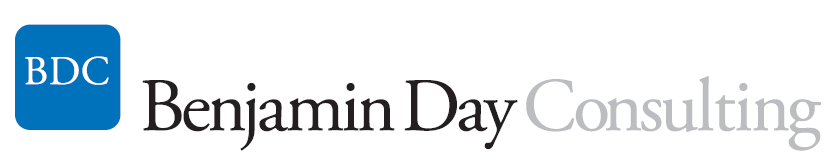 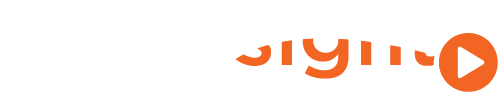 Brian A. Randell
Partner with MCW Technologies
Microsoft MVP for Visual Studio ALM
Member of Pluralsight’s Technical Staff

brianr@mcwtech.com | @brianrandell | www.mcwtech.com/blogs/brianr
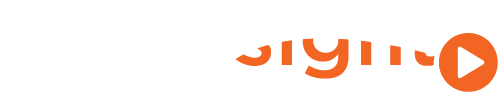 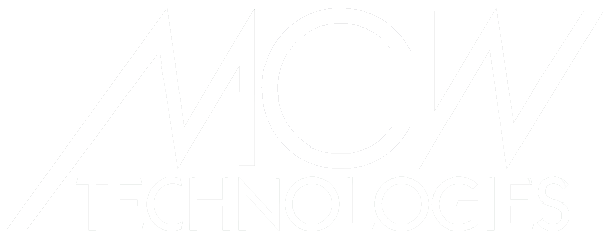 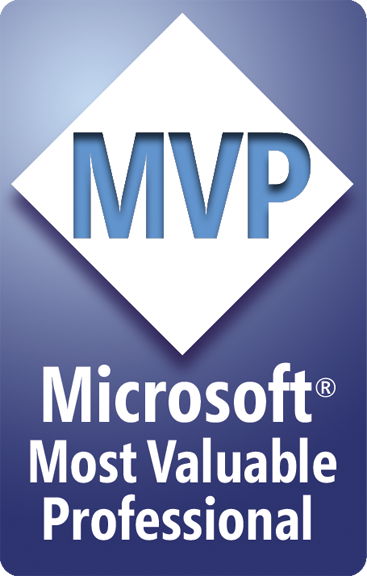 Here’s the mission.
Show you the testing & debuggingfeatures in Visual Studio 2012.
Apply the Visual Studio 2012 testing features to yourSharePoint code.
Show you why you should care.
Debug stuff.
The testing features.
Test the ‘guts’ with Unit Tests & the VS Fakes Framework

Test a user interface with Coded UI Tests

Find performance problems with Load Tests
Debugging features.
IntelliTrace

IntelliTrace

IntelliTrace
What’s a unit test?
It’s code-based proof that your stuff works.
Small chunks of code that run and validate small chunks of code in your app.
Small chunk = unit test
Lots of small chunks = the test suite.
Automated.
Should run fast.
Should not get in your way.
If something in your automated test suite is failing…
…your app is broken.
Unit tests are automated debugging.
“Now what does this have to do with an airplane bathroom?”
How would you test this?
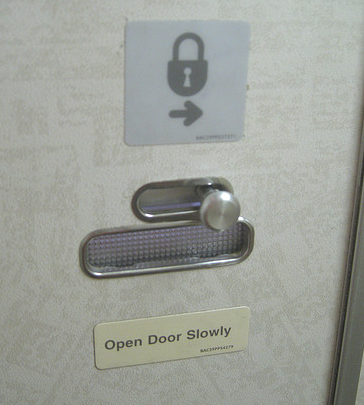 Anything that makes it hard to test causes…
…testing friction.
The Microsoft Fakes Frameworkhelps you to minimize testing friction.
The Microsoft Fakes Framework
Unit test in isolation
Use delegates & lambda expressions
Shims
(Magic)
Substitute hard-coded types with *something else* at runtime
Stubs
Helps if you’re interface-driven
Creates default() implementations of an interface 
including properties & methods
Fakes & Unit Tests withSharePoint
Sweet.
“What if it doesn’t go as smoothly as your demo?”
Debugging.
Actually, have you looked atthe debugging features lately?
(Ben hadn’t.)
There’s a lot more than just watch windows, breakpoints, and F11.
Breakpoint labeling.
Import & Export Breakpoints.
Conditional breakpoints.
Breakpoint hit counts.
Pinnable data tips.
Import & export data tips.
And then there’s the 800 lb. gorilla of debugging in Visual Studio 2012…
IntelliTrace
IntelliTrace®
… because
F11 can start to suck
IntelliTrace serves you …
2ways
live debugging
historical debugging
With SharePoint, you can do both.
IntelliTrace captures debugger state information during program execution.
It’s all about eliminating the“no repro” scenario.
IntelliTrace collects:IntelliTrace EventsMethod entry/exit callsBreakpoints
IntelliTrace live debugging supports two modes:Events onlyEvents and Methods
IntelliTrace
A feature of Visual Studio Ultimate
Visual Studio 2010 provides live debugging and historical debugging (from test)
Visual Studio 2012 adds historical debugging (from production)
Supports managed code only
Visual Basic and Visual C# version 2.0 and higher
Visual Studio 2012 Update 2 provides enhanced support specific to SharePoint 2010 and 2013
Live Debugging withIntelliTrace
Awesome.
So we’ve got tests for the innards.
What about the user interface?
“Gimme something for the tedium.”
Coded UI Tests.
Unit Tests vs. Coded UI Tests
Unit Tests
Coded UI Tests
Tests at the API level
If it tests a UI, it’s testing an abstraction.
(not quite testing the UI)
UI testing has been hard
Test stuff as you build it
UI testing
Test a running application
Simulates a user’s keyboard and mouse activities
Test stuff that’s pretty much done
Integration testing
Unit tests test your APIs.Coded UI Tests test your running user interfaces.
Coded UI withSharePoint
Wickid.
“But what if it’s slow?”
“Our company is toast ifour SharePoint app is slow.”
Load Testing.
The Purpose of Load Testing
Identify the capabilities of your application

Possible goals
Explore
Verify 
Find the limits
Crush
The Obligatory “Eat Your Vegetables” Slide.
Load test throughout the development cycle.

Catch problems early
Establish performance baseline
Watch for performance trends

Cheaper to fix early

Plan for performance
Best Practice
Cheaper to Fix Early
Graph courtesy of May-Dupp Info, LLC
Dose Of Reality
You know you should work that way.
You probably don’t.

You have problems.
How do you figure out what’s going wrong?
What is a Web Performance Test?
Test type in Visual Studio 2012 Ultimate

Exist in a Web Performance and Load Test project

Collection of HTTP requests

Simulates a user using an ASP.NET (or other web) application

Building block of Load Tests
Load Tests
Made up of…
...Web Performance Tests
…Unit Tests

Simulates lots of users hitting your app
Two ways to run load tests.
Generate load from Visual Studio 2012
Uses only 1 core/processor
Limited to 250 simulated users

Generate load from a Test Rig
Far better test
Simulate lots more users
Load Test Rig & The Application
Controller
Orchestrates
Licensing
PerfMon Counters

Agent (1..n)
Simulates users
Load Testing aSharePoint app
Nice
We’re almost done.
Remember earlier, we showed you IntelliTrace?
Wouldn’t it be cool if you could use that with your production sites?
You can.
IntelliTrace in Production
Free to collect
Download “xcopyable” package
Activate via command-line, PowerShell, whatever
Run app
Collect logs
Analyze with Visual Studio 2012 Ultimate
Visual Studio 2012 Update 2 provides enhanced support specific to SharePoint 2010 and 2013
historical debugging withIntelliTrace
In summary.
Unit testing.
The Fakes Framework.
IntelliTrace.
Coded UI Tests.
Load Testing.
Thank you.
www.mcwtech.com
www.benday.com
Resources
Learning
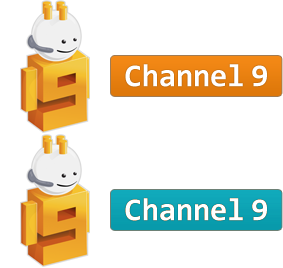 Sessions on Demand
Microsoft Certification & Training Resources
http://channel9.msdn.com/Events/TechEd
www.microsoft.com/learning
msdn
TechNet
Resources for IT Professionals
Resources for Developers
http://microsoft.com/technet
http://microsoft.com/msdn
Complete an evaluation on CommNet and enter to win!
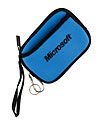 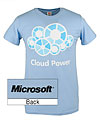 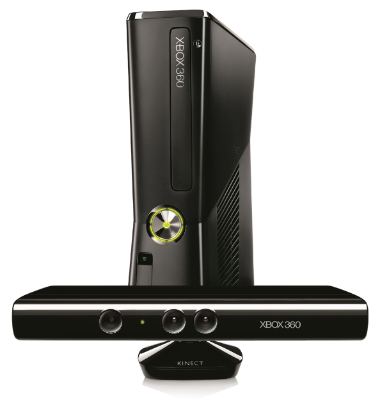 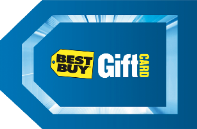 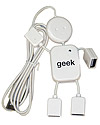 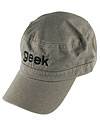 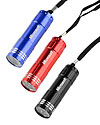 Required Slide 
*delete this box when your slide is finalized

Your MS Tag will be inserted here during the final scrub.
Evaluate this session
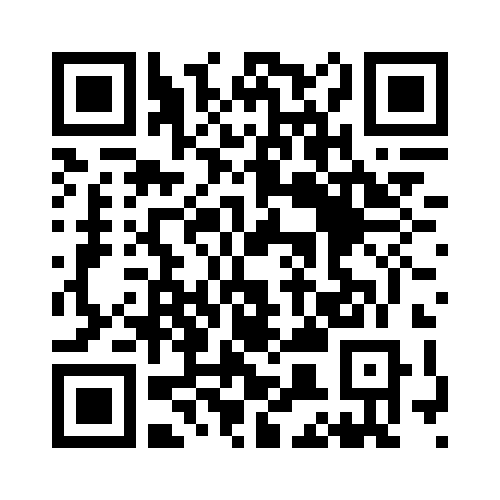 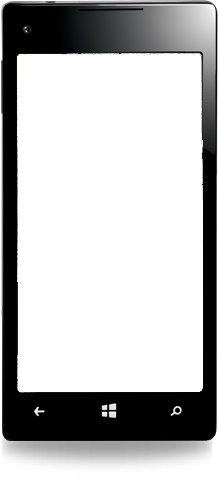 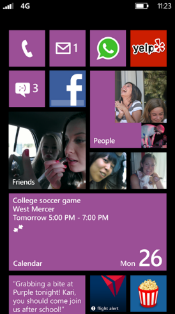 Scan this QR code to evaluate this session and be automatically entered in a drawing to win a prize
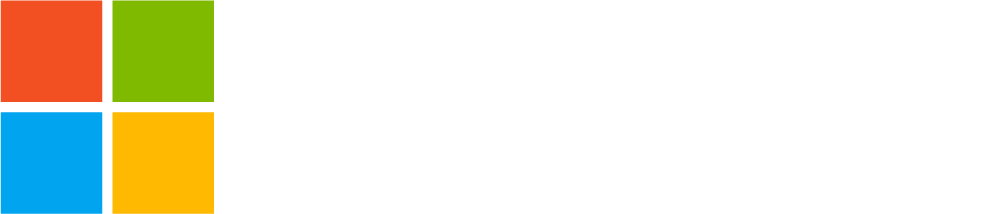 © 2013 Microsoft Corporation. All rights reserved. Microsoft, Windows and other product names are or may be registered trademarks and/or trademarks in the U.S. and/or other countries.
The information herein is for informational purposes only and represents the current view of Microsoft Corporation as of the date of this presentation.  Because Microsoft must respond to changing market conditions, it should not be interpreted to be a commitment on the part of Microsoft, and Microsoft cannot guarantee the accuracy of any information provided after the date of this presentation.  MICROSOFT MAKES NO WARRANTIES, EXPRESS, IMPLIED OR STATUTORY, AS TO THE INFORMATION IN THIS PRESENTATION.